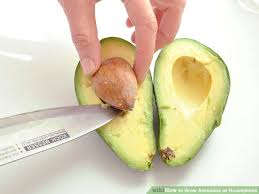 PIT 2
Ik en mijn doelgroep
Les 6
Vacature uitschrijven
Vacatures uitschrijven; aan de hand van de info (checklist) uit de opdracht
Goed opslaan en versturen naar de sollicitanten (er is een concept-indelingsrooster)

Thuis (voor volgende week): 
Je eigen CV nalopen en kijken of hij actueel is en of er nog iets moet worden toegevoegd
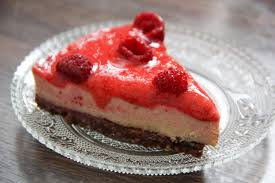 Planning tot eind periode 2: